Financial Conflict of Interest
Division of Grants Compliance and Oversight
Office of Policy for Extramural Research Administration, OERNational Institutes of Health, DHHS
Kathy Hancock, Assistant Grants Compliance Officer,
Contractor, DSFederal, Inc.
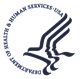 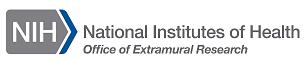 Financial Conflict of Interest (FCOI)Regulations
42 CFR Part 50 Subpart F (grants and cooperative agreements)


45 CFR Part 94 (contracts)
Revised Final Rule published on 8-25-11
Compliance date 8-24-2012
http://www.gpo.gov/fdsys/pkg/FR-2011-08-25/pdf/2011-21633.pdf
2
FCOINIH Grants Policy Statement (GPS)
Section 4.1.10 Financial Conflict of Interest at https://grants.nih.gov/grants/policy/nihgps/HTML5/section_4/4.1.10_financial_conflict_of_interest.htm 
Section 15.2.1 Consortium Agreements, Written Agreement at https://grants.nih.gov/grants/policy/nihgps/HTML5/section_15/15.2_administrative_and_other_requirements.htm
3
What is the Purpose of the Regulation?
This regulation promotes objectivity in research by establishing standards that provide a reasonable expectation that the design, conduct, and reporting of research funded under NIH grants or cooperative agreements will be free from bias resulting from Investigator financial conflicts of interest.
4
Who is Covered?
Each Institution that applies for or receives PHS/NIH grants or cooperative agreements for research
Domestic, foreign, public, private (not Federal)

Any Investigator, as defined by the regulation, planning to participate in or participating in the research

When an individual, rather than an Institution, is applying for or receives PHS/NIH research funding

SBIR/STTR Phase II applicants/awardees 
(Phase I SBIR/STTRs are exempt)
5
What is a Financial Conflict of Interest?
An FCOI means a Significant Financial Interest (SFI) that could directly and significantly affect the design, conduct or reporting of the NIH-funded research.

“Significantly” means the financial interest would have a “material effect” on the research (see preamble to Final Rule on page 53261 at https://www.govinfo.gov/content/pkg/FR-2011-08-25/pdf/2011-21633.pdf)

See the regulatory definition of SFI in 50.603, NIH FCOI FAQ A.8., or in the resource section
6
FCOI Regulatory Requirements(Policy Development)
Develop a written and enforced policy that implements the FCOI regulatory requirements
At a minimum, policy must be applicable to Public Health Service (PHS) (e.g., NIH) grants and cooperative agreements and to researchers meeting definition of “Investigator”

The FCOI regulation is prescriptive regarding the requirements institutions must follow.
7
FCOI Policy
Effective December 1, 2020
NIH Guide Notice NOT-OD-21-002 released on 9/30/2020
NIH funded recipients must submit a copy of FCOI policy to NIH via eRA Commons Institution Profile Module
Recipients must post a copy of the policy on a public website (see NIH GPS, Section 4.1.10)
Noncompliance may cause NIH to delay the issuance  of awards, impose specific award conditions or take other enforcement actions to address compliance.
8
Who Must be Trained on FCOI and how often is training required?
Investigators must be trained on the FCOI regulation and the institution’s FCOI policy
prior to engaging in PHS-funded research, 
every four years and
when certain circumstances apply:
Policy is revised that affects requirements of Investigators
Investigator is new to the institution
Investigator does not comply with the policy or management plan 

See NIH’s “FCOI Training” on the regulation on its FCOI webpage for at https://grants.nih.gov/grants/policy/coi/index.htm.
9
Who must disclose SFIs?
Individuals who meet the regulatory definition of Investigator
Investigator means the project director or principal investigator and any other person, regardless of title or position, who is responsible for the design, conduct, or reporting of research funded by the PHS/NIH, or proposed for such funding, which may include, for example, collaborators or consultants.
Consider the role, rather than the title, of those involved in research and the degree of independence with which those individuals work.  

When the definition of investigator is limited to titles or designations (e.g., to principal investigators, key personnel, faculty) the risk is that there is an increased chance that an unidentified FCOI may compromise the research enterprise increases.

Institutions determine who meets the definition of Investigator
10
Who must disclose SFIs? (cont’d)
Subrecipient Investigators are also subject to SFI disclosure requirements.

Subrecipient Investigators disclose SFIs to either the 
Subrecipient institution or 
Applicant and/or recipient institution depending upon whose FCOI policy applies to the subrecipient investigator(s). 

Written consortium agreements should address FCOI requirements.  See NIH GPS 15.2.1. Written Agreement
11
What SFIs must be disclosed?
SFIs of the Investigator (and those of the Investigator’s spouse and dependent children) that are related to an Investigator’s “institutional responsibilities” 
Consider verifying Investigator disclosures

SFIs include remuneration (e.g., salary, consulting fees, honoraria, etc.), royalties, equity interest, and reimbursed or sponsored travel.
Refer to the definition of SFI and institutional responsibilities in the regulation (50.603), NIH’s FAQ A.6 and A.8., or reference material
See SFI thresholds for disclosure and SFI exclusions 

Institutions are responsible for determining whether an SFI relates to NIH-funded research and if it is an FCOI
12
SFIs – Foreign Financial Interests
NIH clarified Investigator disclosure with respect to foreign financial interests.
There is no exclusion from disclosure of financial interests from foreign institutions of higher education (IHE). 
Investigators, including subrecipient investigators, must disclose financial interests received from a foreign IHE or the government of another country. 
See NIH Guide Notice NOT-OD-18-160 dated 3/30/2018 and NIH’s FAQ E.21.
NIH is looking at our FCOI processes as we are addressing foreign influence efforts.
13
When must SFIs be disclosed?
Investigators must disclose their SFIs and those of their spouse and dependent children:
At time of application,
Within 30 days of discovering or acquiring a new SFI and 
Annually

Disclosure of SFIs “at the time of application”  
FAQ #.35 clarifies that Investigators who have not previously disclosed their SFIs to the Institution’s designated official(s) must do so no later than at the time application.
14
How is an FCOI Identified?
The DO(s) determines the following:

Is the SFI related to the NIH funded research?
DO(s) may consult with the Investigator when making this determination.

Could the SFI be affected by the research? 
	or

Is the SFI in an entity whose financial interest could be affected by the research?
If the SFI is related to the research and if the answer is “yes” to either of these two questions above, an FCOI exists.
15
What are the FCOI reporting requirements to the NIH?
When an FCOI is identified on an active award, Institutions must submit an FCOI Report via the eRA Commons FCOI Module.

Data fields solicit the required information.

Original (initial) FCOI Reports are required 
Prior to the expenditure of funds on a new award
Within 60 days of identifying an FCOI during the period of an award.

Annual FCOI reports are required
At the same time as when the annual or multi-year progress report is due or at time of grant extension.
eRA reminder notifications are sent 75 days prior to the next budget period start date or at time of grant extension.
16
What is required when there is noncompliance?
Whenever an FCOI is not identified or managed in a timely manner including:
Failure of an Investigator to disclose their SFIs to the Institution;
Failure by the Institution to review or manage such an FCOI; or 
Failure by the Investigator to comply with the management plan;

Institutions shall conduct a Retrospective Review within 120 days of determining noncompliance
Review the activities conducted during period of noncompliance to determine bias in the NIH-funded research
17
What is required for documenting a Retrospective Review?
Documentation of the key elements of a retrospective review:
Project number;
Project title;  
PD/PI or contact PD/PI if a multiple PD/PI model is used;
Name of the Investigator with the FCOI;
Name of the entity with which the Investigator has an FCOI;
Reason(s) for the retrospective review; 
Detailed methodology used for the retrospective review (e.g., methodology of the review process, composition of the review panel, documents reviewed);
Findings and conclusions of the review.

	If results of the retrospective review warrant, update (revise) previously submitted FCOI report.
18
What is required when bias is found following a Retrospective Review?
Institutions must take action to:
Mitigate the effects of the bias and
Promptly notify the NIH Awarding Component by submitting a Mitigation Report via the eRA Commons FCOI Module (Revised Report)
Mitigation Report must provide
Key elements documented in the Retrospective Review, 
Description of the impact of the bias on the research project, and
The action or actions taken to eliminate or mitigate the effects of the bias
If bias is not found, no action is required.
19
What are the Public Accessibility Requirements?
Institutions must 
Post their FCOI policy on a public web site (NIH Grants Policy Statement, Section 4.1.10) 
Make certain FCOI information publicly accessible for FCOIs held by “senior/key personnel” (i.e., those individuals named as “senior/key personnel” in a grant application, progress report or any other report submitted to the NIH).  Options for making FCOIs publicly available include:
Posting FCOI information on a public web site or
Making FCOI information available upon request within 5 business days.
20
What are the Subrecipient Requirements?
Incorporate as part of a written agreement terms that establish whether the FCOI policy of the awardee Institution or that of the subrecipient will apply to subrecipient Investigators and include time periods to meet SFI disclosure, if applicable, and FCOI reporting requirements.

Subrecipient Institutions who rely on their FCOI policy must report identified FCOIs to the awardee Institution in sufficient time to allow the awardee Institution to report the FCOI to the PHS/NIH Awarding Component (i.e., to NIH through the eRA Commons FCOI Module) to meet FCOI reporting obligations.
21
What are the Subrecipient Requirements? (cont’d)
Ensure subrecipient Investigators meet FCOI training requirements.

Provide oversight of FCOI requirements for subrecipients and consultants.
22
Information/Resources
NIH Guide to Grants and Contracts – Be Informed!
Subscribe to the NIH Guide for Grants and Contracts at https://grants.nih.gov/grants/guide/listserv.htm 
NIH’s way to communicate important policy information and funding opportunities with the recipient community

Mailbox for FCOI inquiries
FCOICompliance@mail.nih.gov 

OER FCOI Web Site
http://grants.nih.gov/grants/policy/coi/

FCOI Training 
FCOI FAQs
FCOI Reporting (FCOI Module)
Policy Development Checklist
NIH Guide for Grants and Contracts - Notices related to FCOI
23
Informational/ Reference Material
24
eRA Commons FCOI-Related Modules
Institution Profile (IPF) Module
Submit FCOI policies to the NIH via the IPF Module
https://era.nih.gov/erahelp/commons/#Commons/ipf/ipf.htm?TocPath=Institution%2520Profile%2520Module%2520(IPF)%257C_____0 

FCOI Module
Submit FCOI reports to the NIH via the FCOI Module only when an FCOI is identified on an NIH funded Award.  
https://era.nih.gov/erahelp/commons/#Commons/FCOI/fcoi_module.htm?TocPath=FCOI%2520Module%257C_____0 
See NIH’s FAQ H.5 for FCOI report contents at https://grants.nih.gov/faqs#/financial-conflict-of-interest.htm?anchor=question52888.
25
Key Definitions
26
Investigator
Investigator means  the project director or principal Investigator and any other person, regardless of title or position, who is responsible for the design, conduct, or reporting of research funded by the NIH, or proposed for such funding, which may include, for example, collaborators or consultants.
27
Institution
Institution means any domestic or foreign, public or private, entity or organization (excluding a Federal agency) that is applying for, or that receives, PHS research funding.
28
Investigator’s Institutional Responsibilities
Institutional responsibilities means an Investigator's professional responsibilities on behalf of the Institution, and as defined by the Institution in its policy on financial conflicts of interest, which may include for example: activities such as research, research consultation, teaching, professional practice, institutional committee memberships, and service on panels such as Institutional Review Boards or Data and Safety Monitoring Boards.
29
Significant Financial Interest (SFI)
(1) A financial interest consisting of one or more of the following interests of the Investigator (and those of the Investigator’s spouse and dependent children) that reasonably appears to be related to the Investigator’s institutional responsibilities:
   (i) With regard to any publicly traded entity, a significant financial interest exists if the value of any remuneration received from the entity in the twelve months preceding the disclosure and the value of any equity interest in the entity as of the date of disclosure, when aggregated, exceeds $5,000.  For purposes of this definition, remuneration includes salary and any payment for services not otherwise identified as salary (e.g., consulting fees, honoraria, paid authorship); equity interest includes any stock, stock option, or other ownership interest, as determined through reference to public prices or other reasonable measures of fair market value;
30
Significant Financial Interest (SFI)
(ii) With regard to any non-publicly traded entity, a significant financial interest exists if the value of any remuneration received from the entity in the twelve months preceding the disclosure, when aggregated, exceeds $5,000, or when the Investigator (or the Investigator’s spouse or dependent children) holds any equity interest (e.g., stock, stock option, or other ownership interest); or

   (iii) Intellectual property rights and interests (e.g., patents, copyrights), upon receipt of income related to such rights and interests.*

*See NIH’s FAQ E.20. related to a $5,000 threshold for IP rights and interests at https://grants.nih.gov/faqs#/financial-conflict-of-interest.htm?anchor=question53050.
31
Significant Financial Interest (SFI)
(2) Investigators also must disclose the occurrence of any reimbursed or sponsored travel (i.e., that which is paid on behalf of the Investigator and not reimbursed to the Investigator so that the exact monetary value may not be readily available), related to their Institutional responsibilities, provided, however, that this disclosure requirement does not apply to travel that is reimbursed or sponsored by excluded sources provided in regulation.   

Note:  See FAQ H.34.  An Institution’s FCOI policy may establish a threshold for requiring Investigators to disclose reimbursed or sponsored travel.
32
SFI  Exclusions
Salary, royalties, or other remuneration paid by the Institution to the Investigator if the Investigator is currently employed or otherwise appointed by the Institution;

Intellectual Property Rights assigned to the Institution and agreements to share in royalties related to such rights;

Any ownership interest in the Institution held by the Investigator, if the Institution is a commercial or for-profit organization;
SFI  Exclusions
Income from investment vehicles, such as mutual funds and retirement accounts, as long as the Investigator does not directly control the investment decisions made in these vehicles;

Income from seminars, lectures, or teaching engagements sponsored by a federal, state or local government agency, an Institution of higher education as defined at 20 U.S.C. 1001(a), an academic teaching hospital, a medical center, or a research institute that is affiliated with an Institution of higher education; or

Income from service on advisory committees or review panels for a federal, state or local government agency, Institution of higher education as defined at 20 U.S.C. 1001(a), an academic teaching hospital, a medical center, or a research institute that is affiliated with an Institution of higher education.
34
Financial Conflict of Interest (FCOI)
An SFI that could directly and significantly affect the design, conduct, or reporting of NIH-funded research.
35
Senior/Key Personnel
Senior/key personnel means the PD/PI and any other person identified as senior/key personnel by the Institution in the grant application, progress report, or any other report submitted to the PHS by the Institution under the regulation.

 Note:  Different definition than the NIH 
 Grants Policy Statement
36